13-1 第１３回の内容
（情報システム工学特論）
URL: https://www.kkaneko.jp/a/cs/index.html
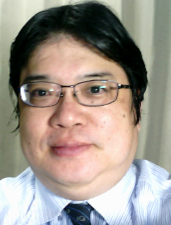 金子邦彦
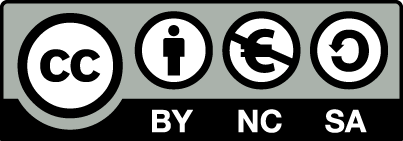 1
第１３回の内容
ニューラルネットワークの作成，学習，検証，利用を行うプログラムを見る

※ プログラムの詳細な説明は行わない
2
13-2 ニューラルネットワークを用いた分類
（情報システム工学特論）
URL: https://www.kkaneko.jp/a/cs/index.html
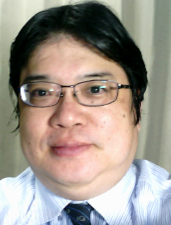 金子邦彦
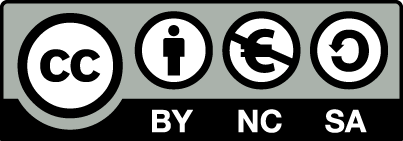 3
層が直列になっているニューラルネットワーク
ニューロン
ニューロン
ニューロン
ニューロン間の結合
ニューロン間の結合
出力データ
入力データ
データは入力から出力の方向へ
4
３種類の中から１つに分類する場合
出力データ
入力データ
0 または 1 または 2
5
３種類の中から１つに分類する場合
ニューロン
ニューラルネットワークの
最終層以外の部分
出力データ
入力データ
最終層
ニューロン数：３
データは入力から出力の方向へ
6
最終層について，１つが強く活性化するように調整
ニューロン
ニューラルネットワークの
最終層以外の部分
出力データ
入力データ
最終層
ニューロン数：３
データは入力から出力の方向へ
7
最終層について，１つが強く活性化するように調整
ニューロン
出力は 0
ニューラルネットワークの
最終層以外の部分
出力データ
入力データ
最終層
ニューロン数：３
データは入力から出力の方向へ
8
最終層について，１つが強く活性化するように調整
ニューロン
出力は 1
ニューラルネットワークの
最終層以外の部分
出力データ
入力データ
最終層
ニューロン数：３
データは入力から出力の方向へ
9
最終層について，１つが強く活性化するように調整
ニューロン
出力は 2
ニューラルネットワークの
最終層以外の部分
出力データ
入力データ
最終層
ニューロン数：３
データは入力から出力の方向へ
10
最終層について，１つが強く活性化するように調整
活性度: 0.0068
出力は 2
ニューラルネットワークの
最終層以外の部分
活性度: 0.1592
出力データ
入力データ
活性度: 0.8340
実際には，活性度は 0 から 1 のような数値である．
最も活性度の値が高いものが選ばれて，分類結果となる
11
正解と誤差
正解は 2
であるとする
誤差: 0.0068
あるべき値: 0
活性度: 0.0068
誤差: 0.1592
あるべき値: 0
活性度: 0.1592
誤差: - 0.1760
あるべき値: 1
活性度: 0.8340
誤差をもとに、結合の重みを自動調節
12
ニューラルネットワークを用いた分類
ニューラルネットワークを分類に使うとき

最終層のニューロンで、最も活性度の値の高いものが選ばれて、分類結果となる

そこには誤差がある
13
13-3 画像データと次元
（情報システム工学特論）
URL: https://www.kkaneko.jp/a/cs/index.html
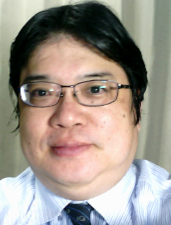 金子邦彦
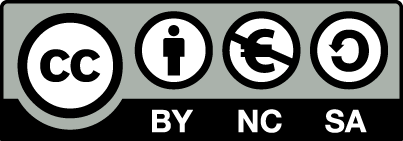 14
配列（アレイ）とは
0               1               2              3
180            20         250         40
配列（アレイ）とは，データの並びで，０から始まる番号（添字）が付いている
15
１次元と２次元の配列（アレイ）
0               1               2              3
180            20         250         40
１次元の配列
0, 0         0, 1         0, 2       0, 3
4            1             2            4
1, 0         1, 1         1, 2        1, 3
5            8             2            8
２次元の配列
16
画像と画素
画素
画素値
白　　255
黒　　０
画素値は，画素の明るさに
応じた 0 から 255 の数値
MNISTデータセット（手書き文字のデータセットで，濃淡画像）
画像サイズ: 28 × 28
17
画像と配列（アレイ）
画像全体は，サイズ 28 ×28 の２次元の配列
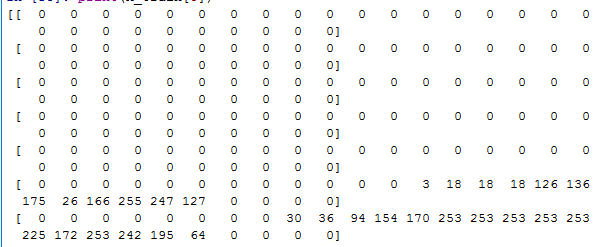 画像の上 7行分の画素値を表示したところ（28 ×7分）
MNISTデータセット（手書き文字のデータセットで，濃淡画像）
画像サイズ: 28 × 28
18
画像のバリエーション
2 × 2
数値の個数: 4
次元数は 2
画像のサイズ: 2 × 2
（画素は白または黒）
28 × 28
数値の個数: 784
次元数は 2
画像のサイズ: 28 × 28
（画素は濃淡）
19
13-4 ニューラルネットワークを作成するプログラム
（情報システム工学特論）
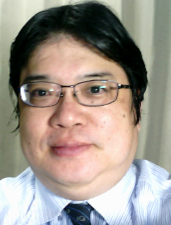 金子邦彦
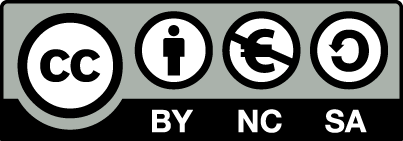 20
ニューラルネットワークのプログラムで行うこと
1. ニューラルネットワークの作成
　ニューロンの数，ニューロンの種類などの設定
2. 学習に関する設定
　使用する最適化手法，誤差算出法（損失関数）などの設定
3. 学習の実行
　教師データを使用．結合の重みが変化
4. 検証
　検証用のデータを使用．学習不足や過学習などの検証
5. 実際の使用
　さまざまな用途に使用
今回の授業では、１，２，３，４，５の一連の流れを説明
21
１０種類の中の１つに分類を行うニューラルネットワーク
ニューロン
ニューロン間の結合
ニューラルネットワークの
最終層以外の部分
出力データ
入力データ
最終層
ニューロン数：１０
データは入力から出力の方向へ
22
ここで作成するニューラルネットワーク
入力： 28×28個の数値のまとまり
出力： 「28×28個の数字のまとまり」について，10種類の中から 1つに分類
ニューロン
ニューロン
出力データ
入力データ
28×28個の数字
のまとまり
ニューロン数: 10
種類: softmax
ニューロン数: 64
種類: relu
23
全体で 2層
ニューラルネットワークの作成
ニューラルネットワークの作成では，次を設定する
入力データでの数値の個数
ニューロンの数（層ごと）
ニューロンの種類（層ごと）
24
ニューラルネットワーク作成のプログラム例
import tensorflow as tf 
from tensorflow.keras.models import Sequential
from tensorflow.keras.layers import Dense, Activation



m = tf.keras.models.Sequential([
    tf.keras.layers.Flatten(input_shape=(28, 28, 1)),
    tf.keras.layers.Dense(units=64, activation=tf.nn.relu),
    tf.keras.layers.Dense(units=10, activation=tf.nn.softmax)
])
入力データは 28×28個の数字
１層目のニューロン数は 64
種類は relu
２層目のニューロン数は 10
種類は softmax
25
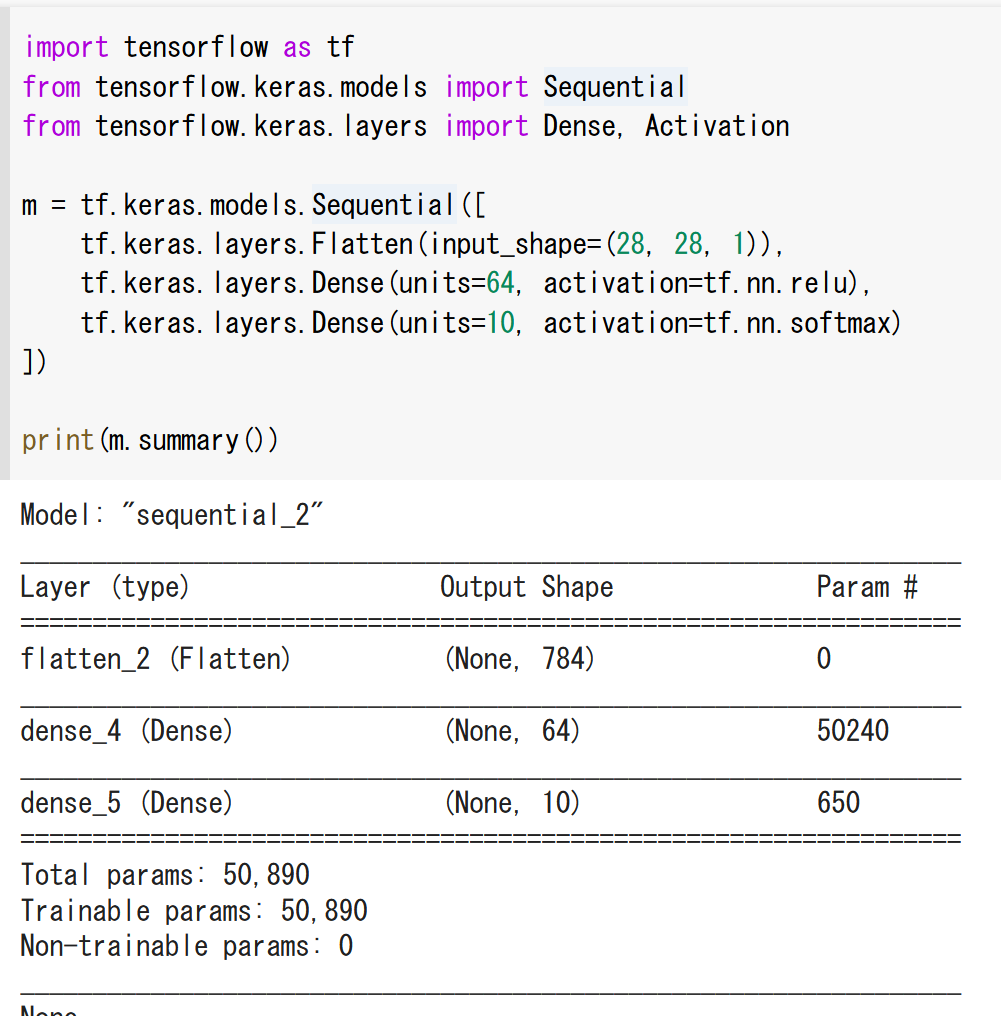 ニューラルネットワークのオブジェクト名は m print(m.summary()) は確認表示
26
13-5 学習に関する設定を行うプログラム
（情報システム工学特論）
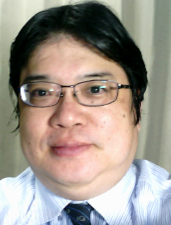 金子邦彦
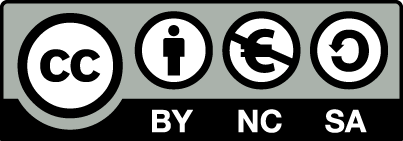 27
ニューラルネットワークの学習
ニューラルネットワークの出力と，教師データの正解との誤差を最小にするという最適化を行う
最適化手法のバリエーション
Adadelta, Adagrad, Adam, RMSprop, SGD など

誤差の算出法（損失関数）のバリエーション
binary_crossentropy, categorical_crossentropy,
cosine_similarity, kld, kullback_leibler_divergence, mae など
28
ニューラルネットワーク作成のプログラム例
import tensorflow as tf 
from tensorflow.keras.models import Sequential
from tensorflow.keras.layers import Dense, Activation

m = tf.keras.models.Sequential([
    tf.keras.layers.Flatten(input_shape=(28, 28, 1)),
    tf.keras.layers.Dense(units=64, activation=tf.nn.relu),
    tf.keras.layers.Dense(units=10, activation=tf.nn.softmax)
])

m.compile(loss=tf.keras.losses.sparse_categorical_crossentropy,
          metrics=['sparse_categorical_crossentropy', 'accuracy’],
          optimizer=tf.keras.optimizers.Adam(learning_rate=0.001))

誤差の算出法（損失関数）は sparse_categorical_crossentropy, 
最適化手法は Adam
先ほどと
同じプログラムを
参考のため掲載
29
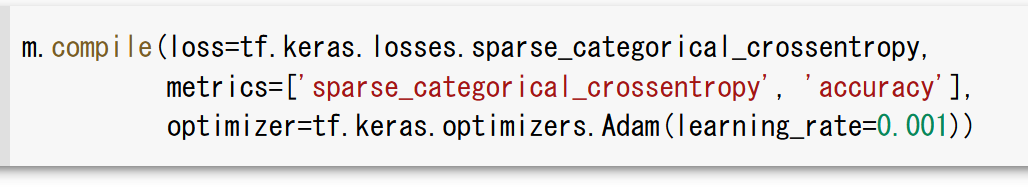 実行により、何か表示されるということはない
30
13-6 学習の実行，検証を行うプログラム
（情報システム工学特論）
URL: https://www.kkaneko.jp/a/cs/index.html
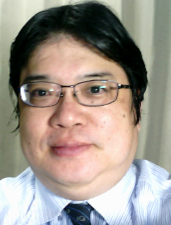 金子邦彦
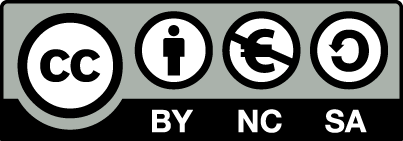 31
大量のデータがある場合には、教師データと検証用データに振り分けることができる
例えば，70000 枚の画像データを準備できる場合

　うち 60000枚 → 教師データとして使用
　
　うち 10000枚 → 検証で使用

のように考えることができる

※ 教師データと検証用データは別々であることが重要．60000 や 10000 のような枚数は，自由に決めることができるもの．
32
教師データの例
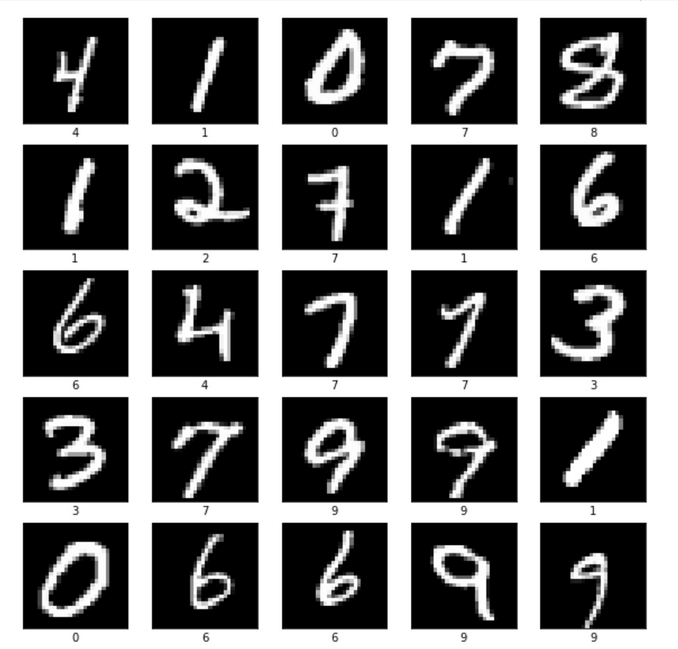 4 1 0 7 8 
1 2 7 1 6
6 4 7 7 3
3 7 9 9 1
0 6 6 9 9
画像 60000枚
（うち一部）
正解 60000個
（うち一部）
33
ニューラルネットワークの学習のプログラム
教師データの指定
学習の実行
EPOCHS = 20
history = m.fit(ds_train[0], ds_train[1],
                    epochs=EPOCHS,
                    validation_data=(ds_test[0], ds_test[1]), 
                    verbose=1)
学習を 20回繰り返す
検証用データを指定することで，
検証も行われる
34
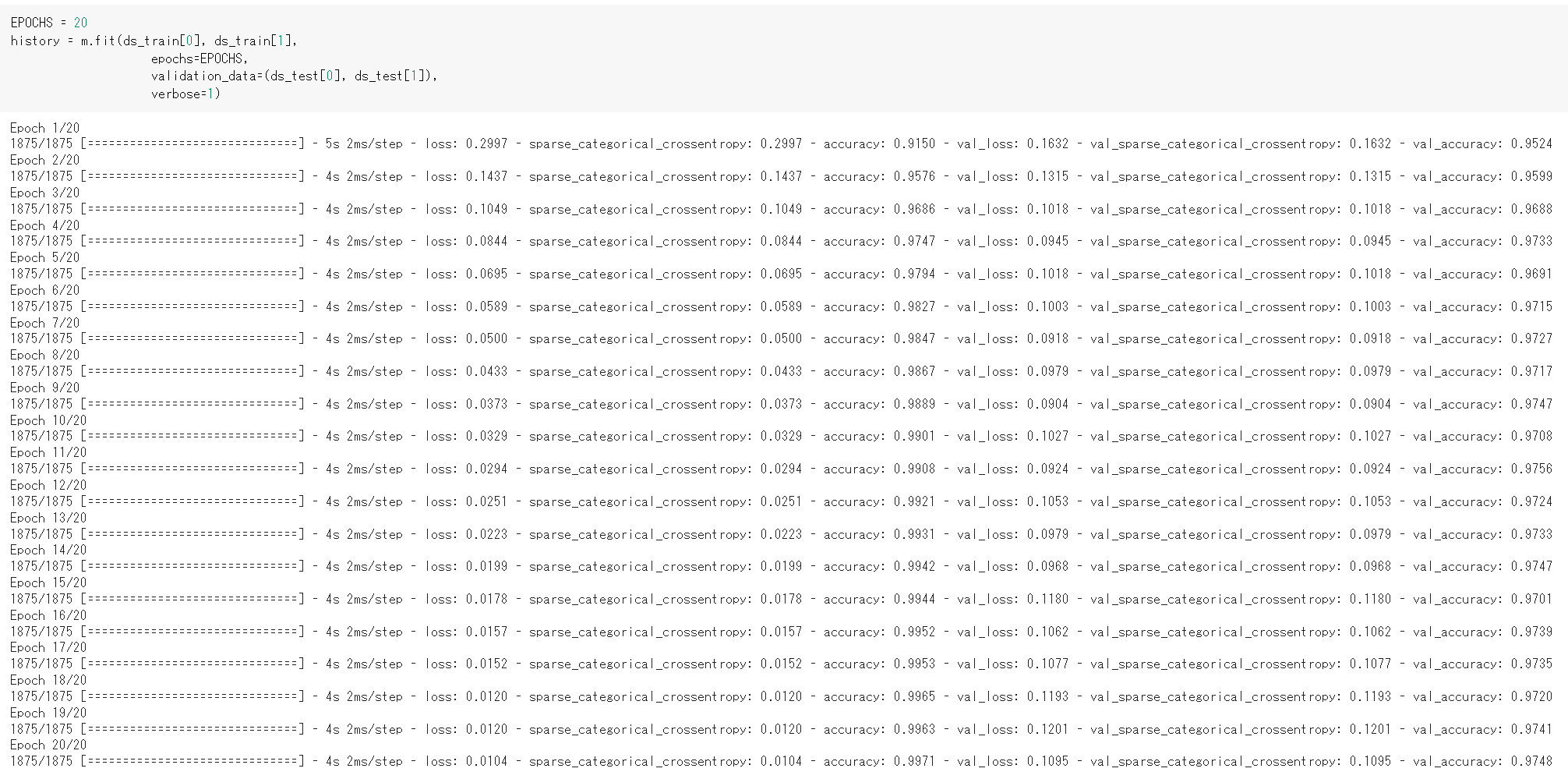 ニューラルネットワークの学習，検証
20 のようにある通り，学習が 20 回繰り返されている．
学習のたびに検証を実施．繰り返し学習の間、誤差は減少
35
結合の重みの表示
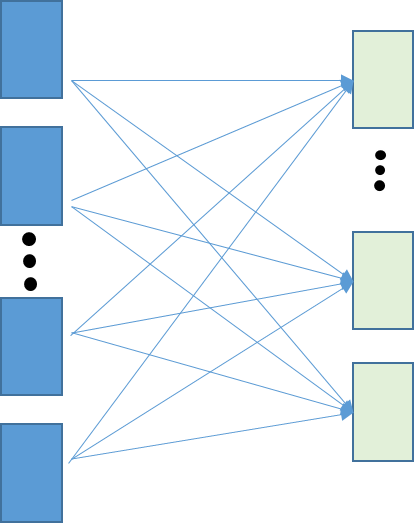 プログラム
m.get_weights()[2]
実行結果
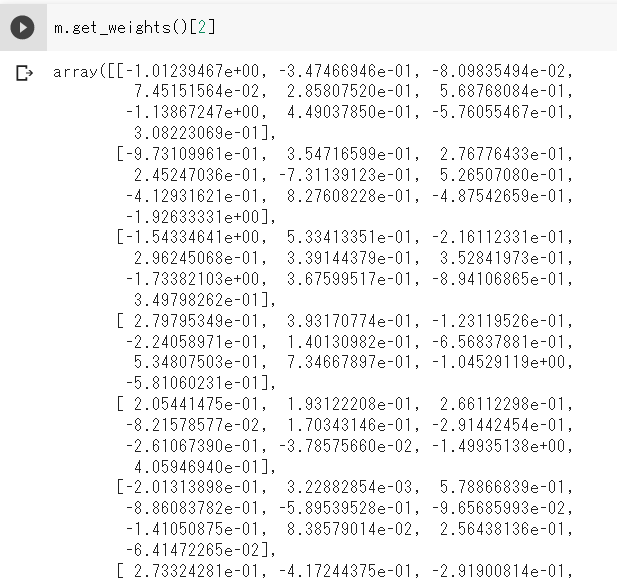 学習により
結合の重みが変化する
36
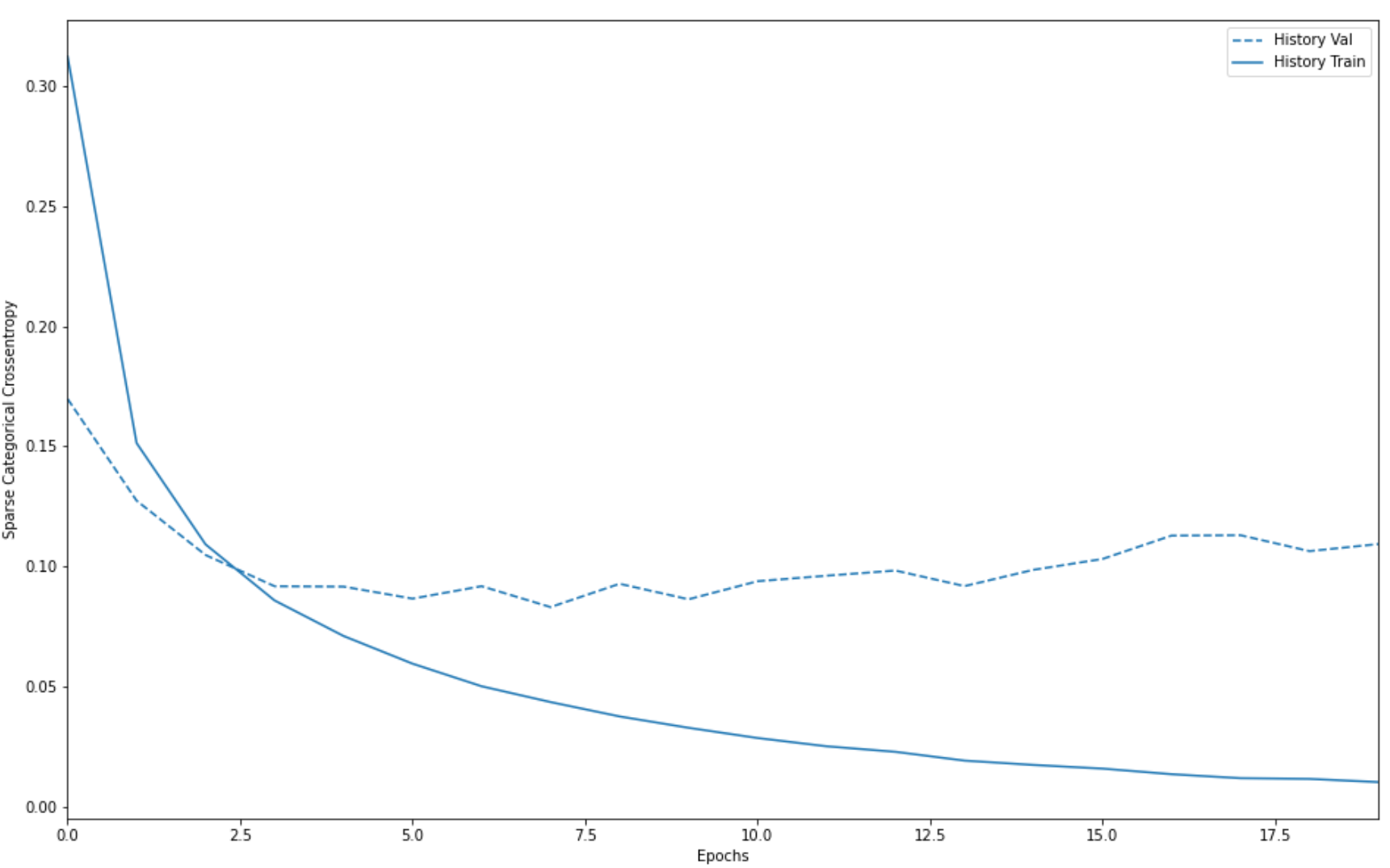 検証用データでの誤差
教師データでの誤差
37
13-7 ニューラルネットワークを用いた分類
（情報システム工学特論）
URL: https://www.kkaneko.jp/a/cs/index.html
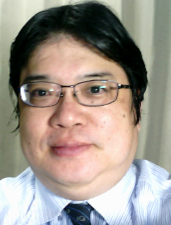 金子邦彦
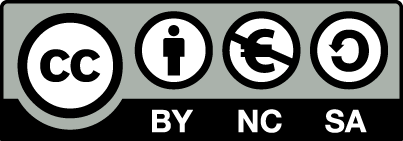 38
ニューラルネットワークによる分類
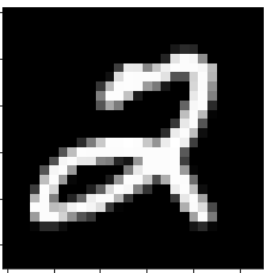 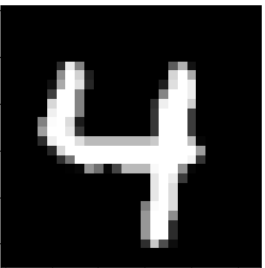 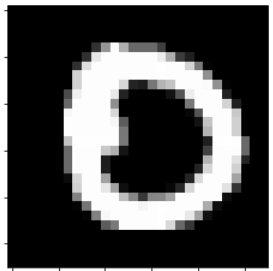 入力 
多数の画像
など
上の入力について分類を行うプログラム
m.predict( ds_test[0] )
実行結果
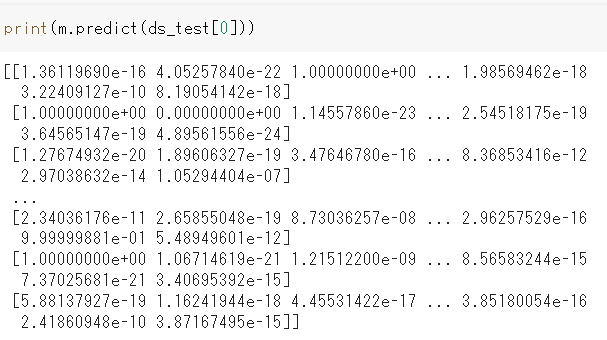 最終層の１０個の
ニューロンの活性度
（入力の画像の枚数分）
→　活性度の最も高い
ニューロンが分類結果
39
プログラムは、次で公開
https://www.kkaneko.jp/db/classify/tutorials.html

Google Colaboratory へのリンク
（利用には Google アカウントが必要）
https://colab.research.google.com/drive/1IfArIvhh-FsvJIE9YTNO8T44Qhpi0rIJ?usp=sharing
40